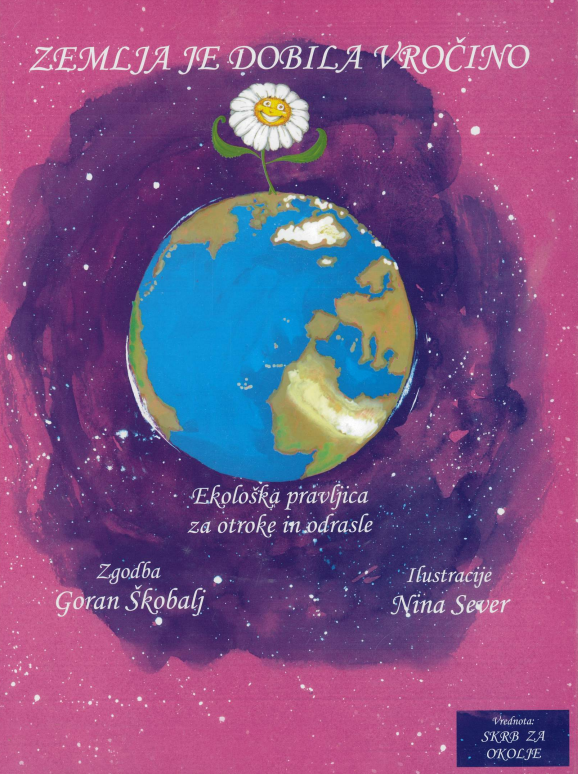 22. APRILDAN ZEMLJE
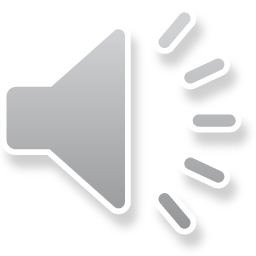 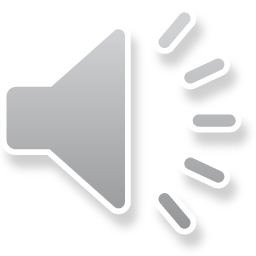 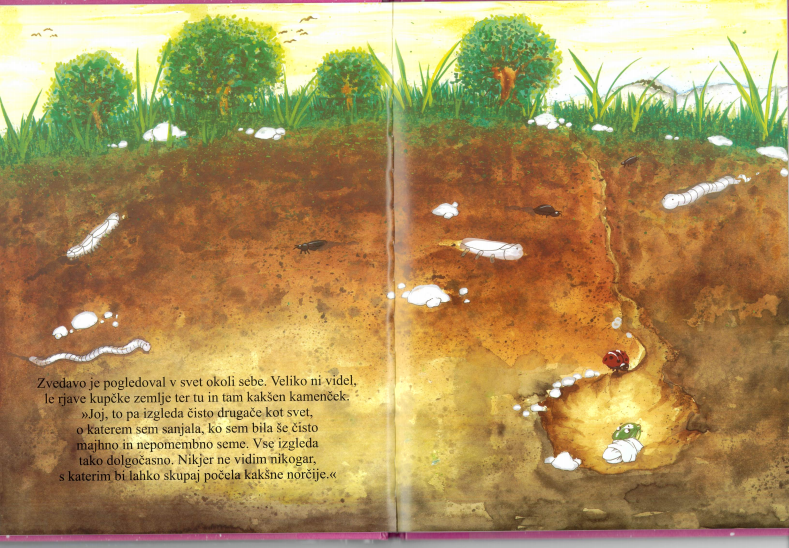 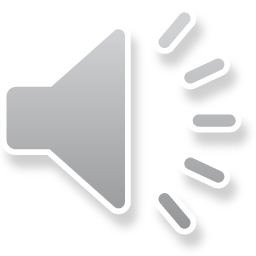 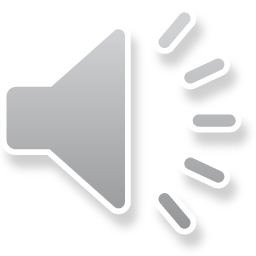 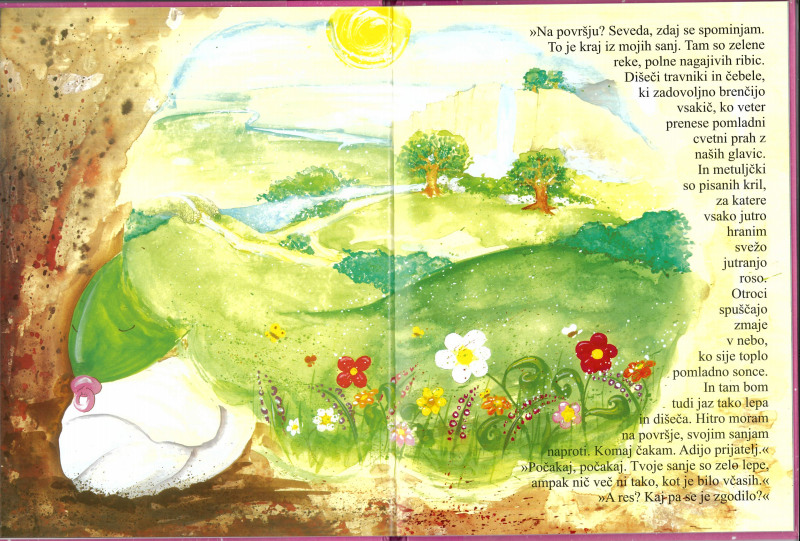 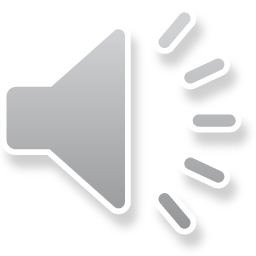 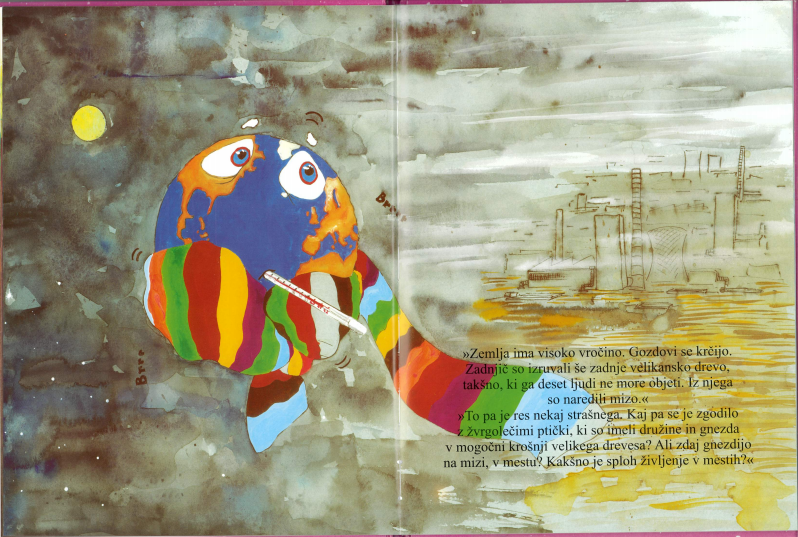 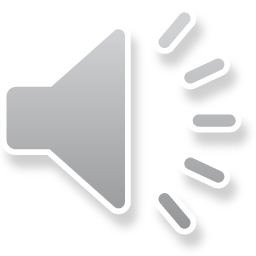 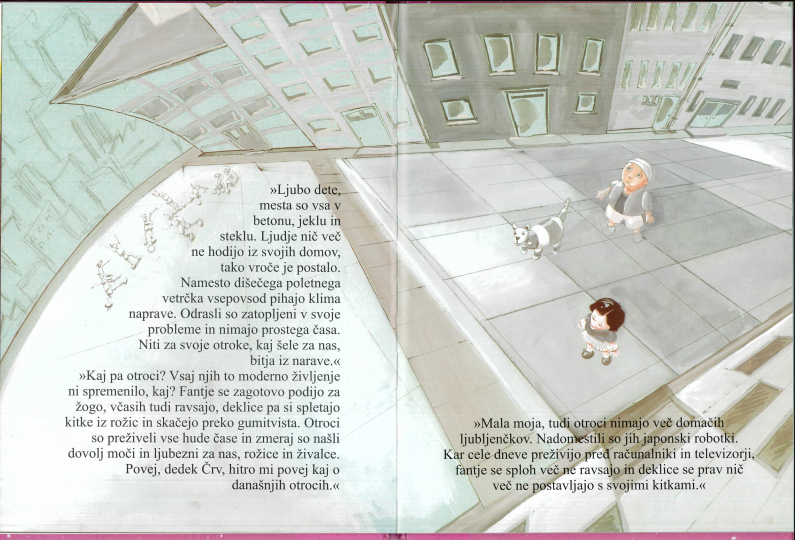 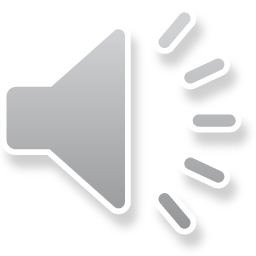 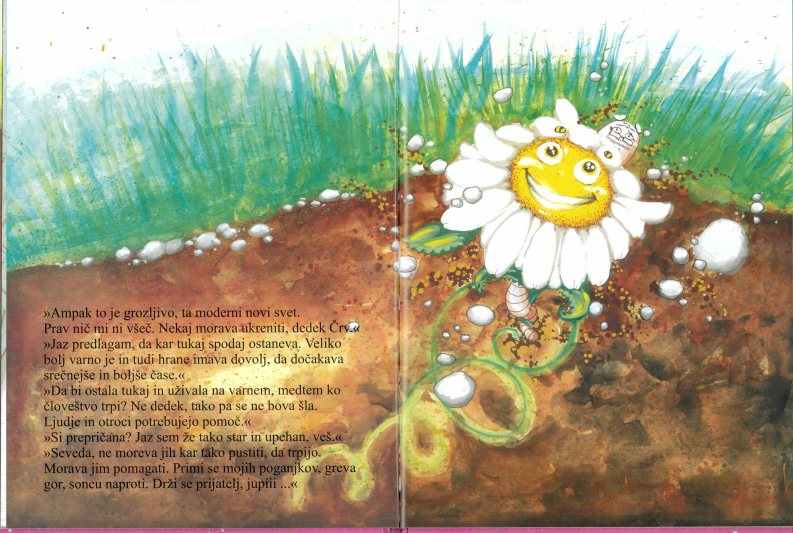 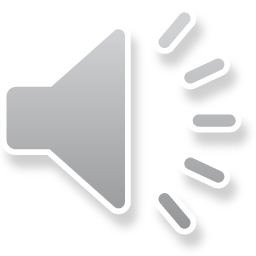 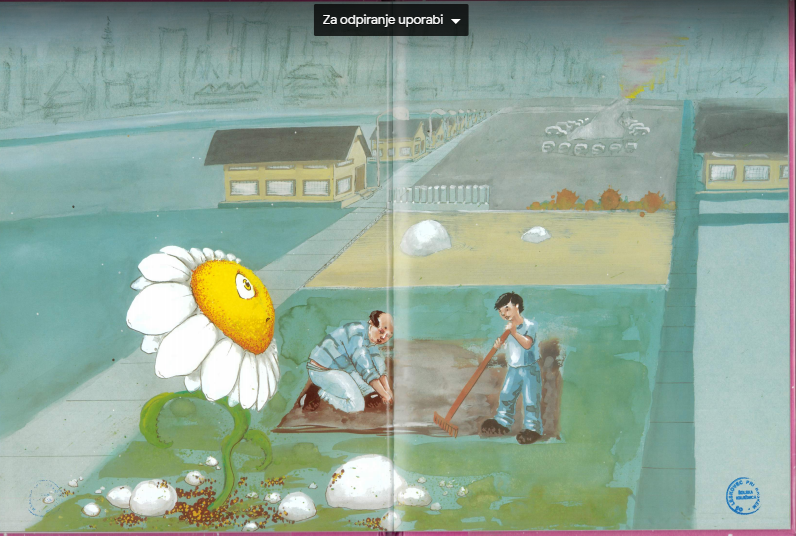 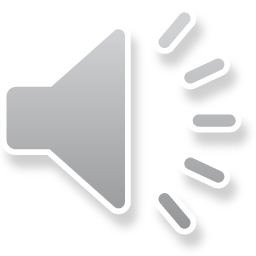 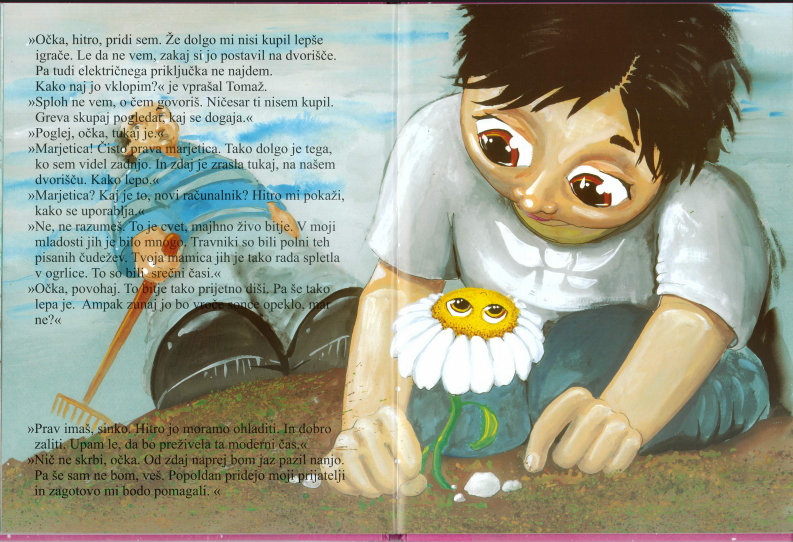 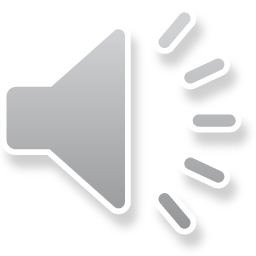 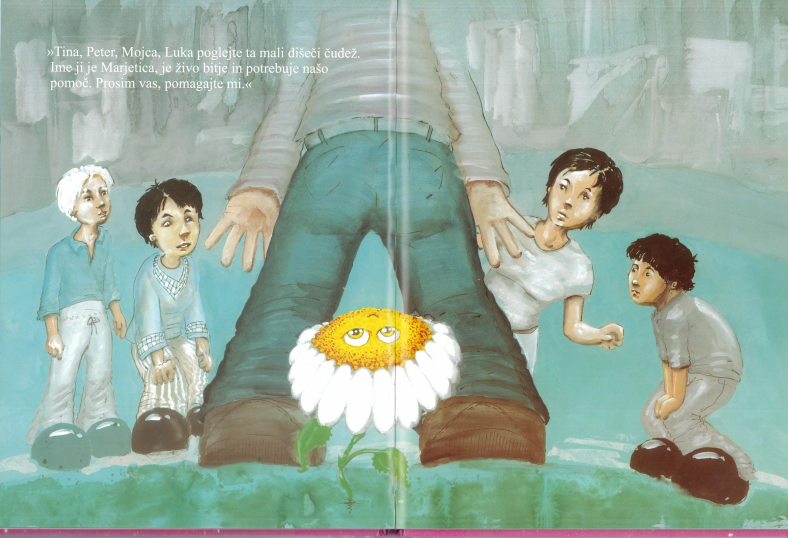 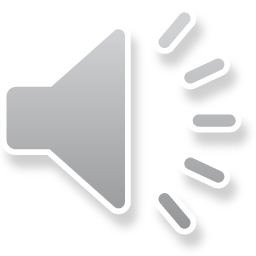 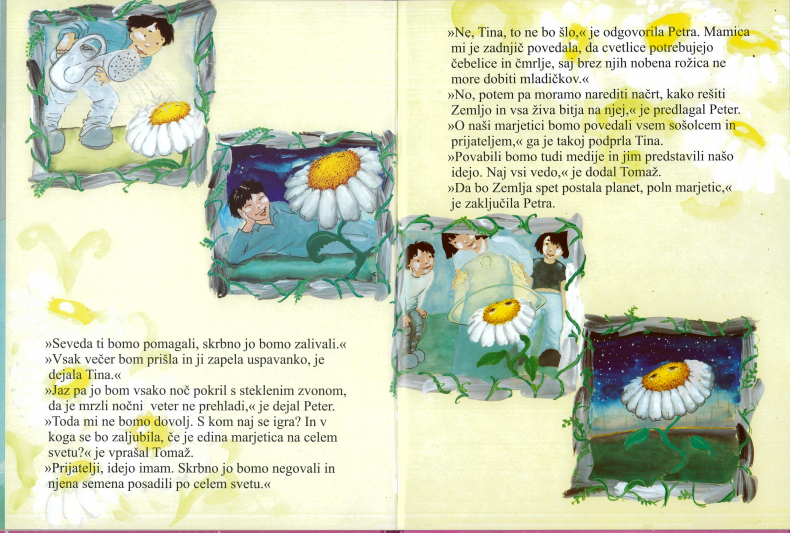 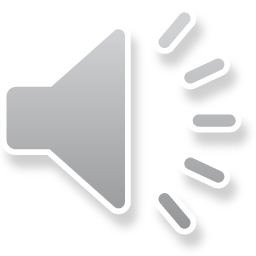 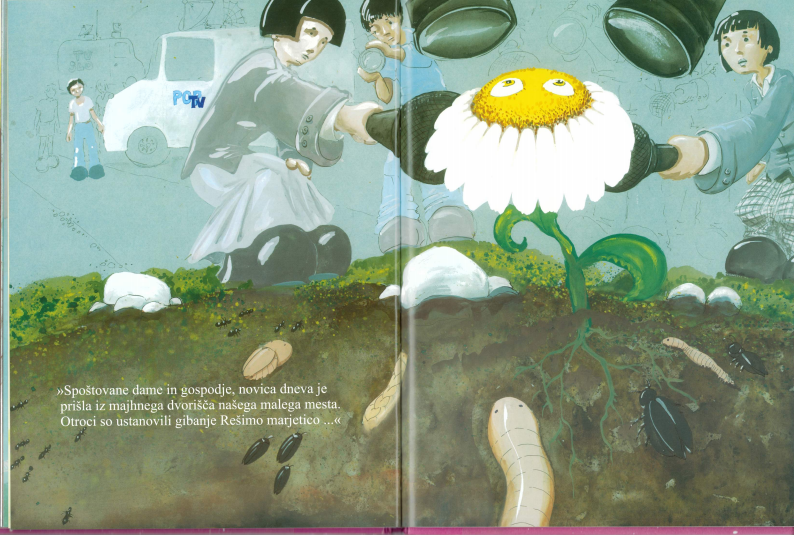 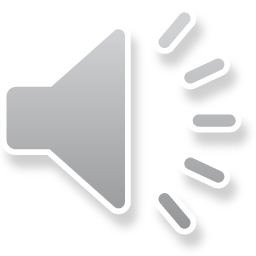 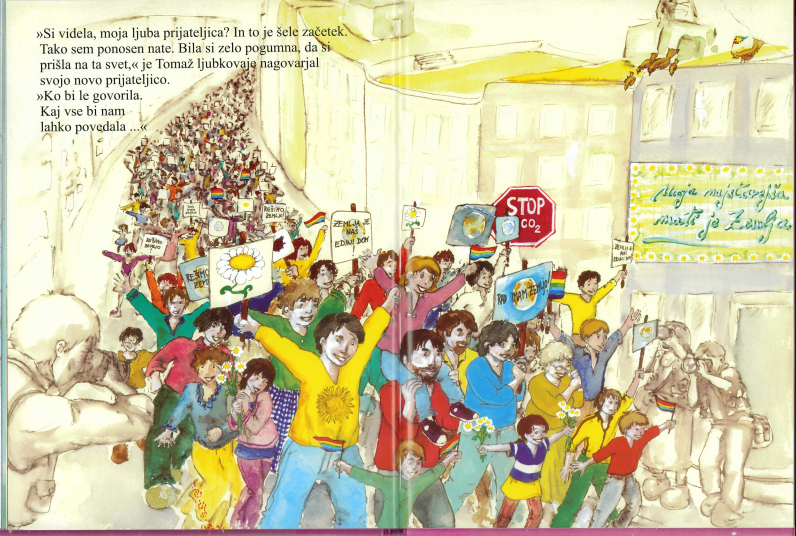 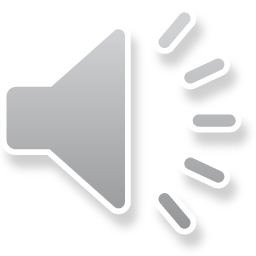